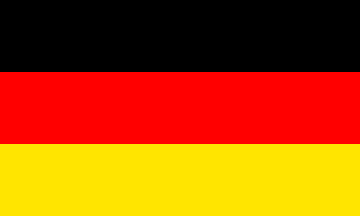 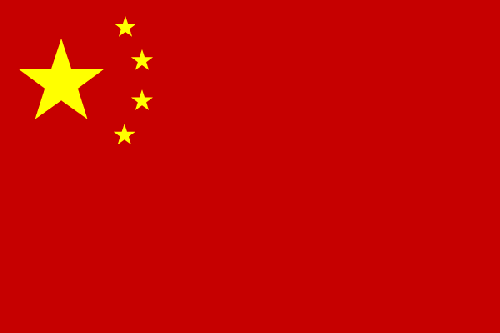 Trends im Bildungs-austausch mit China
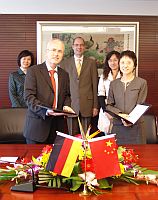 Was bedeuten sie für unsere Kooperation mit chinesischen Universitäten?
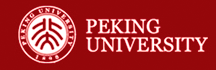 31. Januar 2011
Die großen Trends
31. Januar 2011
Chinesische Studierende in Deutschland
Quelle: wissenschaft-weltoffen.de
Chinesische Studierende an der FUB
Quelle: FUB
Die Chinapartnerschaften der FUB
31. Januar 2011
Trends am Beispiel der FU-PKU-Kooperation
31. Januar 2011
Trends und Auswirkungen
31. Januar 2011
[Speaker Notes: Die ersten chin. Studenten (7 Offiziere) kamen April 1876, insgesamt knapp 100.000
Kulturrevolution 1966-76
1980
KI in Berlin, Duisburg, Düsseldorf, Erlangen, Frankfurt/Main, Freiburg, Hamburg, Hannover, Heidelberg, München, Leipzig und Trier]